يوم الدكتوراه الأول 2021  يوم 10 نوفمبر  2021
العنوان
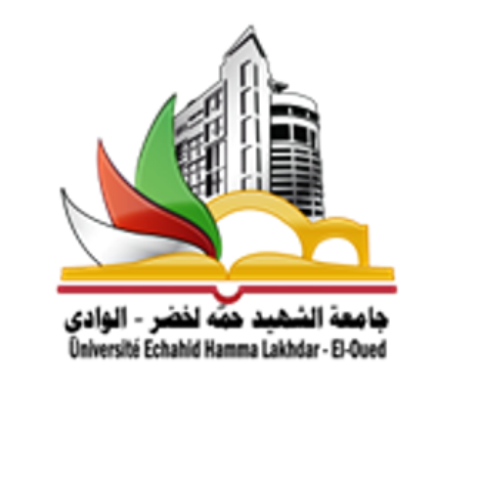 من إعداد الطّالب:.........، بإشراف الدّكتور: ............

1-جامعة الشهيد حمه لخضر، الوادي، قسم ...........، ص.ب 789 الوادي 39000، الجزائر
2-جامعة الشهيد حمه لخضر الوادي، مخبر ..................................................
البريد الإلكتروني الرسمي:
   الهاتف:
النتائج
الأهداف
منهجية العمل
الوسائل المستعملة

جهاز الحاسوب و آلة التّصوير.
شبكة الانترنت.
..............................
.............................
المكتبات والأرشيف.
.....................
الخلاصة